the different perceptions of television
Resistance to Television
As television plays such an integral part in our lives in Australia, it is difficult to resist the actual popular culture.

Sometimes resistance occurs due to content, associated ‘evils’ of television and sometimes because we wish to pursue other past times.

What are some of the ‘evils’ of television that you can identify?
e.g. The Amazing Race
This show could be resisted because people feel it undermines cultural identity.

Contestants run around the world competing in challenges to win money. They invade lesser known areas and are constantly being filmed.

Resistance would occur on the basis that such behaviour and treatment is offensive to the host country and culture.
Some consumers resist commercial networks to avoid the over commercialisation of programs, current affairs, etc.

Others may resist television by simply not owning one.
‘Cocooning’
One sign of resistance is ‘cocooning’. This is where parents keep children inside the house because society is perceived as an unsafe environment (This can be due to overrepresentation of violence on television).

This can lead to more of a ‘bedroom culture’ where the use of computers and games is high.
Acceptance of television
Television is an accepted for of communication and is therefore used to disseminate large amounts of information.

The number of television sets in a home indicate the level of acceptance as is the presence of television in places like airports, doctors surgeries etc.
The success of programs can indicate the accepted social values and cultural identity eg. McLeod’s Daughters – rural identity, empowering roles of women, little Indigenous representation which is disappointing.

Recent example of cultural identity reflected in television is the introduction of the character “Nate” in Neighbours. He represents two cultural identities in Australia – Indigenous cast member, gay character.
Rejection of Television
This occurs on the micro scale in the home by parents, at school by teachers and by higher authorities with restrictions being imposed on the ratings and type of programs viewed.

Counter cultural programs have also been broadcast and can be considered a rejection of social norms as they challenge stereotypes. E.g. South Park, True Blood, Dexter

‘Weeds’ challenges the traditional role of women.
Tensions between producers, owners and participants
Given the democratic system of government in Australia, consumers are subject to the same ideology with programs reflecting similar values.

Australia imports and exports programs mainly from other countries with similar ideologies. E.g. America, UK
Tensions can occur with intense competition for prime time programing and advertising between networks.

Tensions between participants can occur on the micro scale within the home over the choice of channel, or who is in control of the remote! 

The content brought into the home can create conflict when viewing preferences differ in regard to levels of violence, course language etc.
how the popular culture constructs or deconstructs gender
Gender roles are reflected throughout television programing as we have previously discussed.

Television can help shape these societal roles through the portrayal of different characters, their roles and how these roles are viewed.
Regarding gender role development on television, the National Institute of Mental Health has determined:
In male-female interaction, men are usually more dominant. 
Men on television are rational, ambitious, smart, competitive, powerful, stable, violent, and tolerant, while women are sensitive, romantic, attractive, happy, warm, sociable, peaceful, fair, submissive, and timid.
3) For men, the emphasis is on strength, performance, and skill; 
for women, it is on attractiveness and desirability. 

4) Marriage and family are not important to television’s men.  One study found that for nearly half the men, it wasn’t possible to tell if they were married, a fact that was true for only 11% of the women 
(National Institute of Mental Health as cited in Lauer & Lauer, 1994, p. 73).
Challenging gender roles
There are however some shows that dare to challenge predetermined gender roles in society.
Examples include:
Nancy Botwin from ‘Weeds’ – she 
is not a typical suburban mother. She
 deals drugs and continually makes 
mistakes that are detrimental to both 
her children and herself
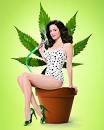 Liz Lemon (Tina Fey) on ‘30 Rock’ – Liz is a single career woman in a position of authority who is also a complete mess as she navigates the challenges faced in modern life




Actress Rebel Wilson has made a successful career from playing women in television and movies that do not adhere to the stereotypical female portrayal in the media.
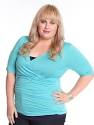 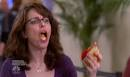 Can you think of any examples of MALE characters or actors that challenge gender roles on television?